ESCUELA NORMAL DE EDUCACIÓN PREESCOLAR
Licenciatura en Educación Preescolar

Curso: Prácticas sociales del lenguaje
Maestra: María Elena Villarreal Márquez 

 Cuadro comparativo
Unidad de aprendizaje II
“Investigación sobre el enfoque de planes y programas de estudio del español en educación básica, en el nivel preescolar”

Alumnas: María Avalos, Vanessa Garza y Estefanía Hernández 
2° semestre      Sección: C 
Ciclo escolar 2020 – 2021
Competencias de la unidad de aprendizaje
•Aplica el plan y programas de estudio para alcanzar los propósitos educativos y contribuir al pleno desenvolvimiento de las capacidades de sus alumnos.
•Integra recursos de la investigación educativa para enriquecer su práctica profesional, expresando su interés por el conocimiento, la ciencia y la mejora de la educación.

Saltillo, Coahuila 19 de mayo de 2021
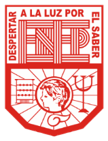 Orientaciones
didácticas
Se definen como
Un conjunto de acciones realizadas por el docente con una intencionalidad pedagógica clara y explícita.
Se fundamentan en
Se basan en
Recomendaciones concretas de buenas prácticas educativas que hayan sido probadas en el aula y que estén orientadas al logro de los aprendizajes esperados.
Lo expuesto en el enfoque pedagógico, aunque su naturaleza es más práctica que reflexiva.
En el campo de lenguaje y comunicación
Se pretende brindar dos tipos de experiencias
Lenguaje escrito
Lenguaje oral
Se pretende
Se pretende
Que los niños usen el lenguaje de manera cada vez más clara y precisa, y que comprendan la importancia de escuchar a los demás y tomar turnos para  participar.
Incorporar a los alumnos en la cultura escrita.
Se propone que los niños tengan experiencias para
Se propone que los niños tengan experiencias para
Producir textos
Después de la lectura
Usar textos con intenciones
Explicar cómo es, cómo ocurrió y cómo funciona algo
Dialogar y conversar
Compartir lo que conocen
Narrar con coherencia y secuencia lógica
Jugar con el lenguaje
Organizar las ideas
Comentar y tomar notas
Relacionen textos que tienen similitudes
Formulen opiniones
Escribir y leer durante el proceso de escritura.
Revisar el sentido y la claridad de las ideas que escriben.
Será necesario en la educadora
Jugar con el lenguaje
Modelar actitudes
El lenguaje es fundamental en la evolución de los niños y una actividad lúdica de mucho disfrute. Les divierte cambiar palabras, así como decir trabalenguas y adivinanzas. Con poemas, cantos, rimas y adivinanzas los alumnos pueden predecir sonidos o palabras
Tales como
Mostrar interés y placer por leer y escribir y realizar estas actividades de manera cotidiana frente al grupo
Apoyar las construcciones de los niños diciendo enunciados con sus ideas completas, mencionando las palabras correctas en la conjugación.